Муниципальное дошкольное образовательное учреждение 
«Детский сад №20 комбинированного вида»
Оранизация работы с родителями
 в рамках инновционной деятельности
«Играя - развиваем». 
 Использование кейс-технологии игравого моделирования. 
Маршрут выходного дня.
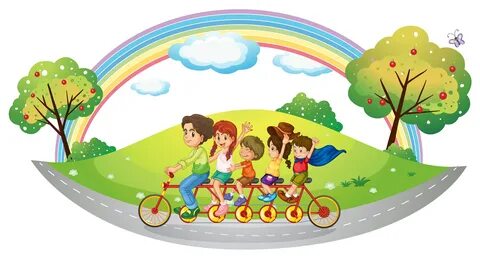 Подготовила: воспитатель 
высшей квалификационной категории Кондракова Е.И.
Основная цель Маршрута – установление доверительных отношений с детьми, родителями и педагогами, объединение их в одну команду, воспитание потребности делиться друг с другом своими проблемами и совместно их решать. 

Основные цели образовательных маршрутов выходного дня:
- для педагогов – проявление профессиональной компетентности, педагогической этики, инициативности, оказание эффективной помощи родителям в формировании родительской компетентности; выявление культурных практик;
- для родителей – повышение педагогической компетентности в воспитании, образовании и развитии детей; формирование ответственного родительства; объединение в группы, клубы по интересам, единстве взглядов и предпочтениям;
- для детей - накопление культурного 
опыта деятельности в процессе 
активного взаимодействия с окружающей 
средой, общения со сверстниками и 
взрослыми, с природой; соблюдение 
традиций семьи, родного края,
государства; ознакомление
 с государственной символикой.
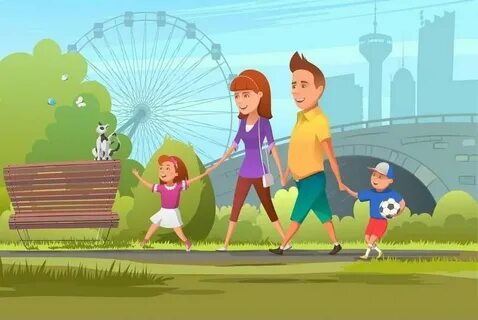 «Воспитывает всё: вещи, явления, но, прежде всего-люди.
Из них на первом месте - родители и педагоги».
А. С. Макаренко.
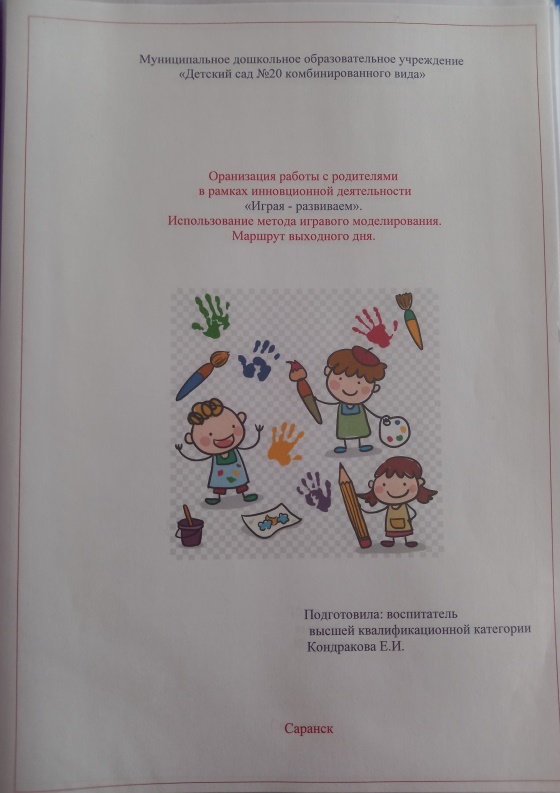 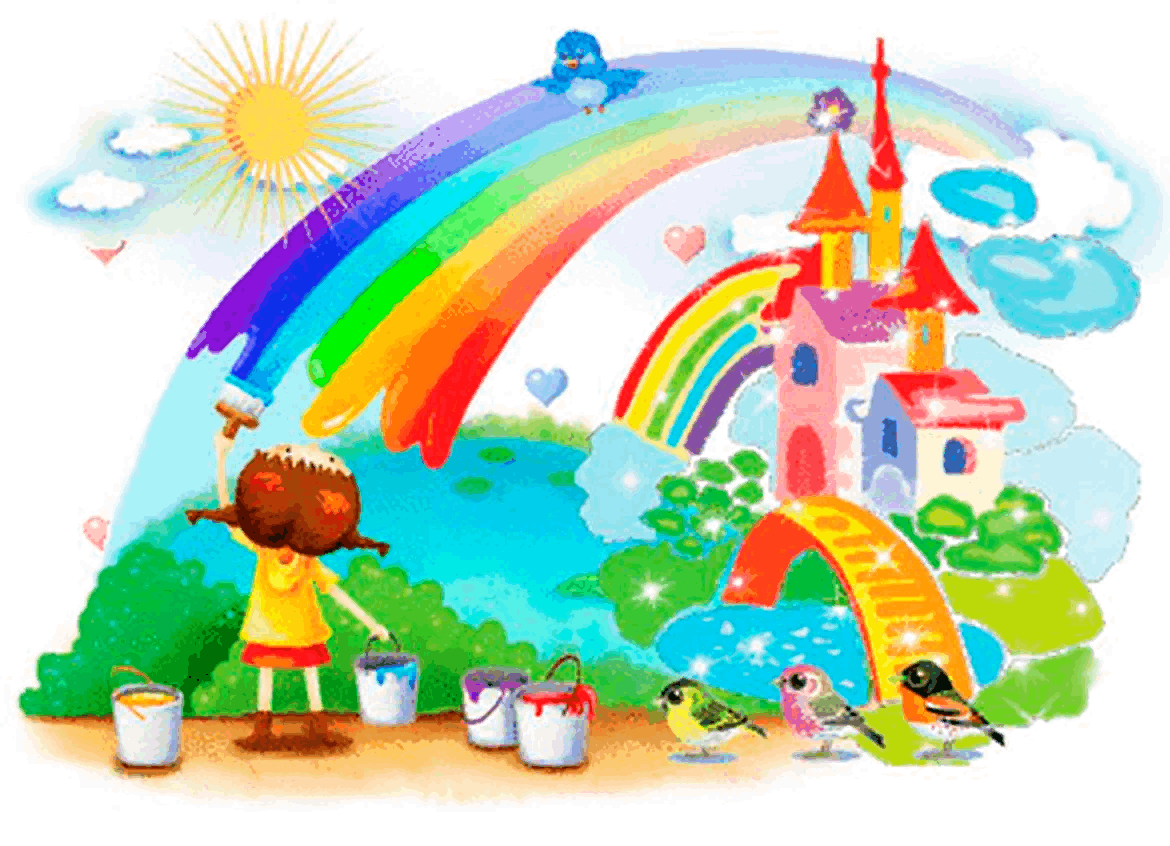 Каледдарно-тематическое планирование
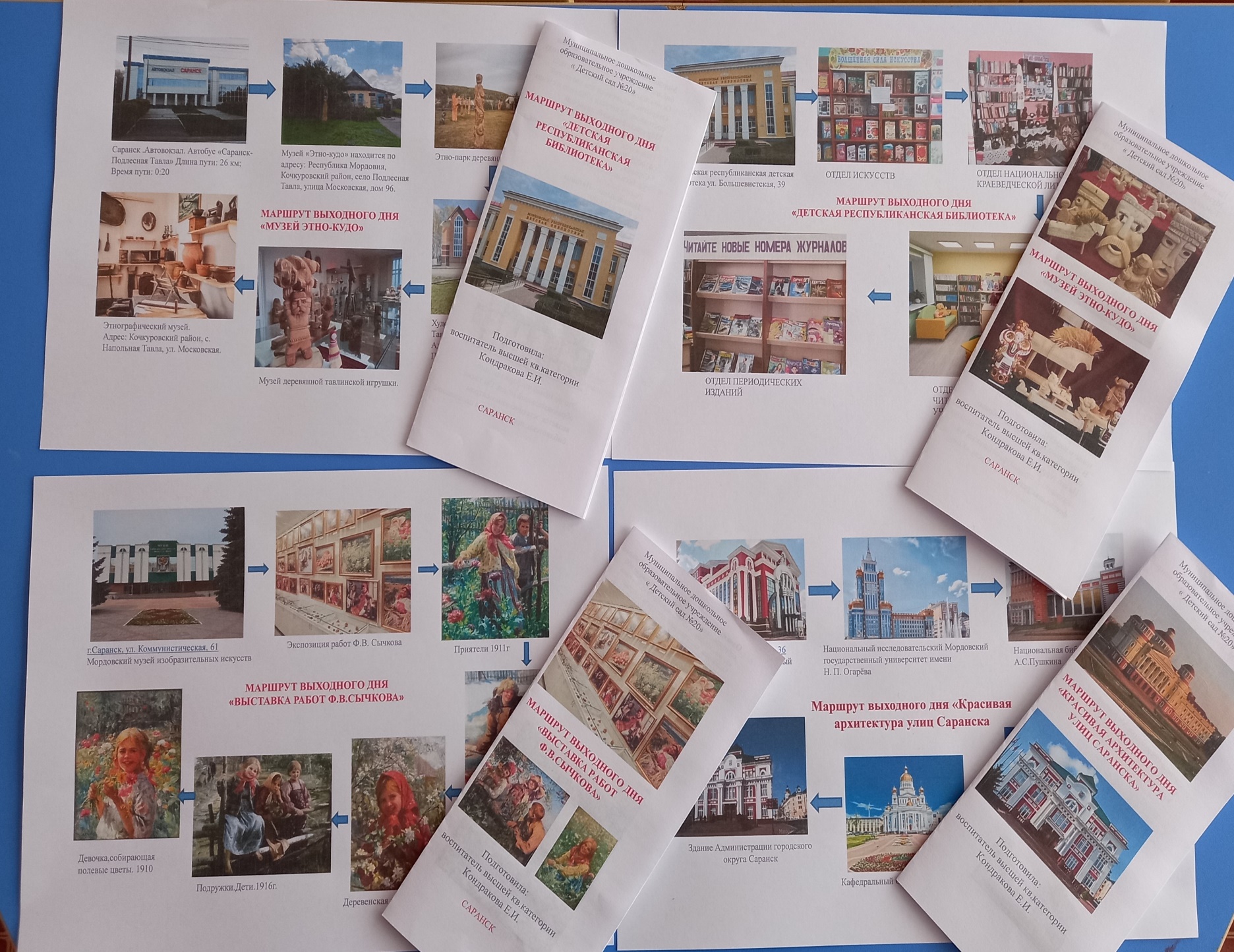 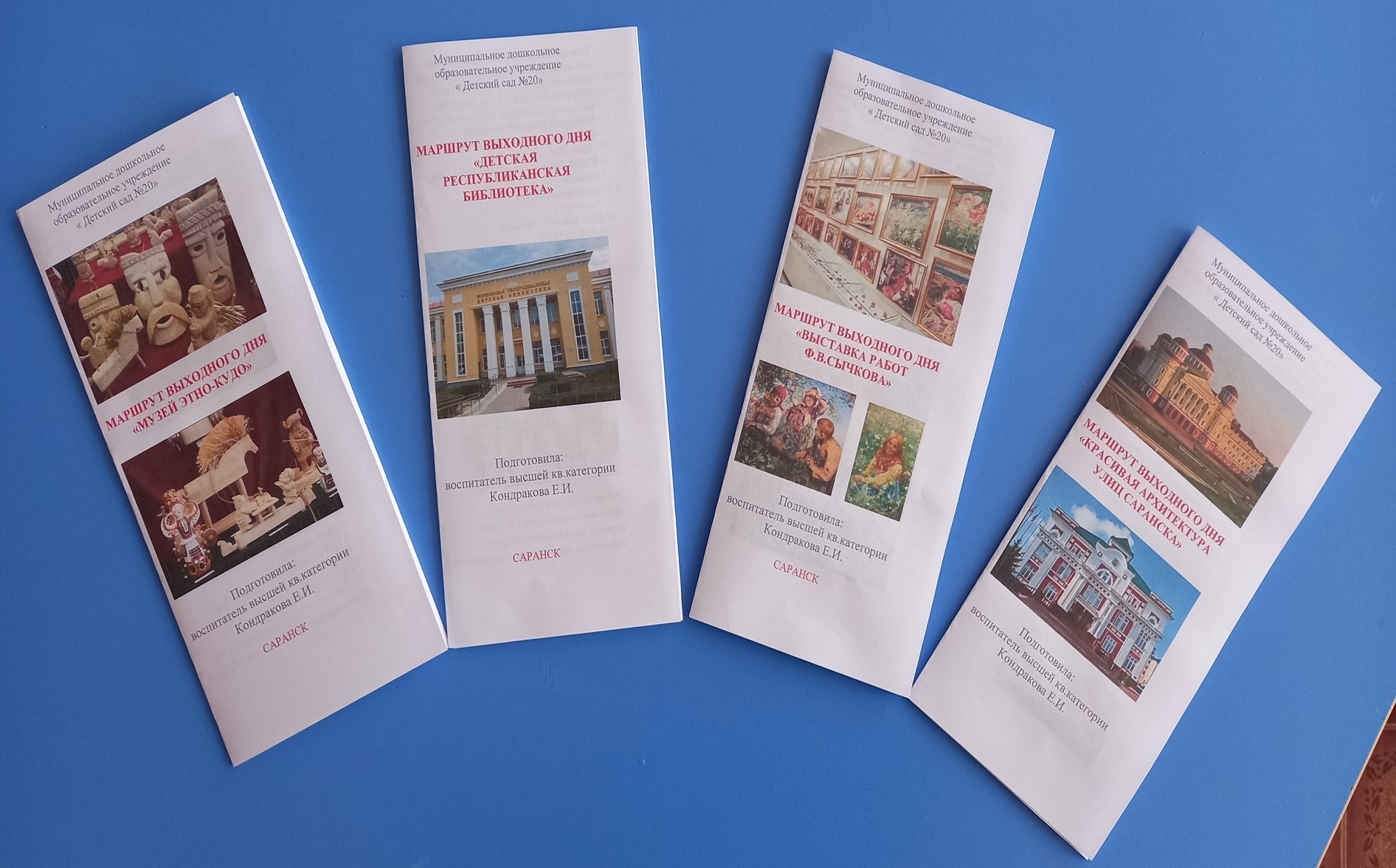 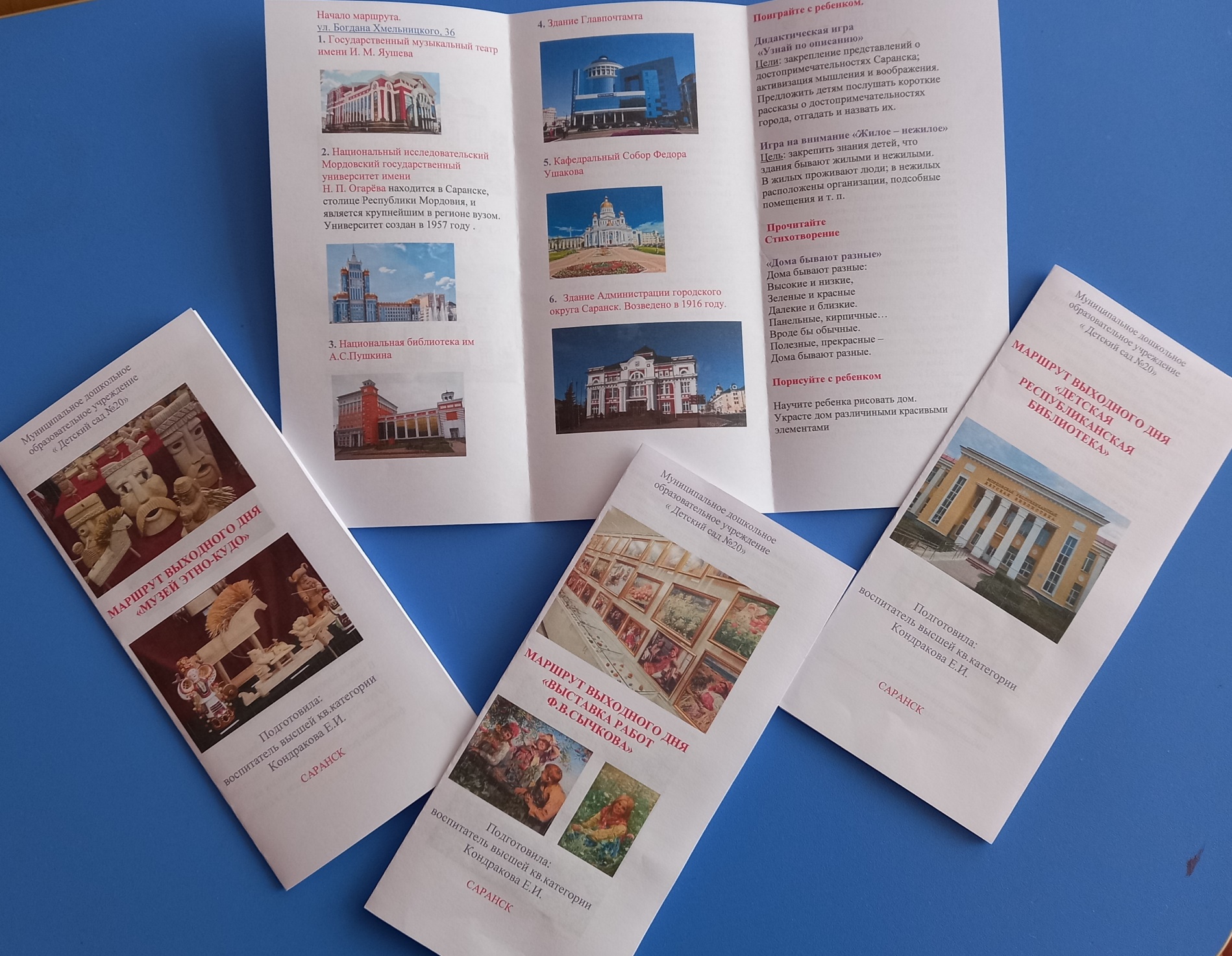 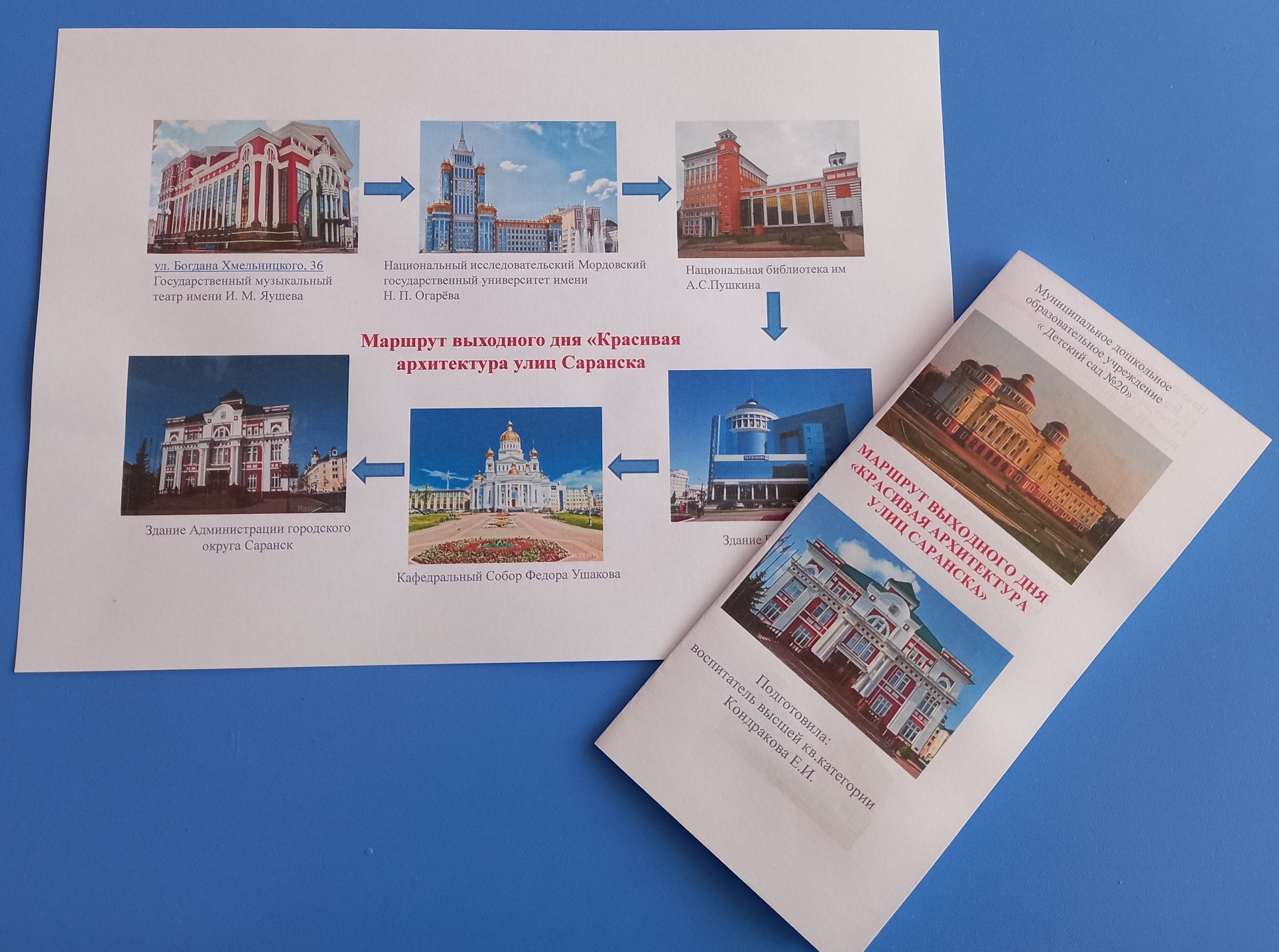 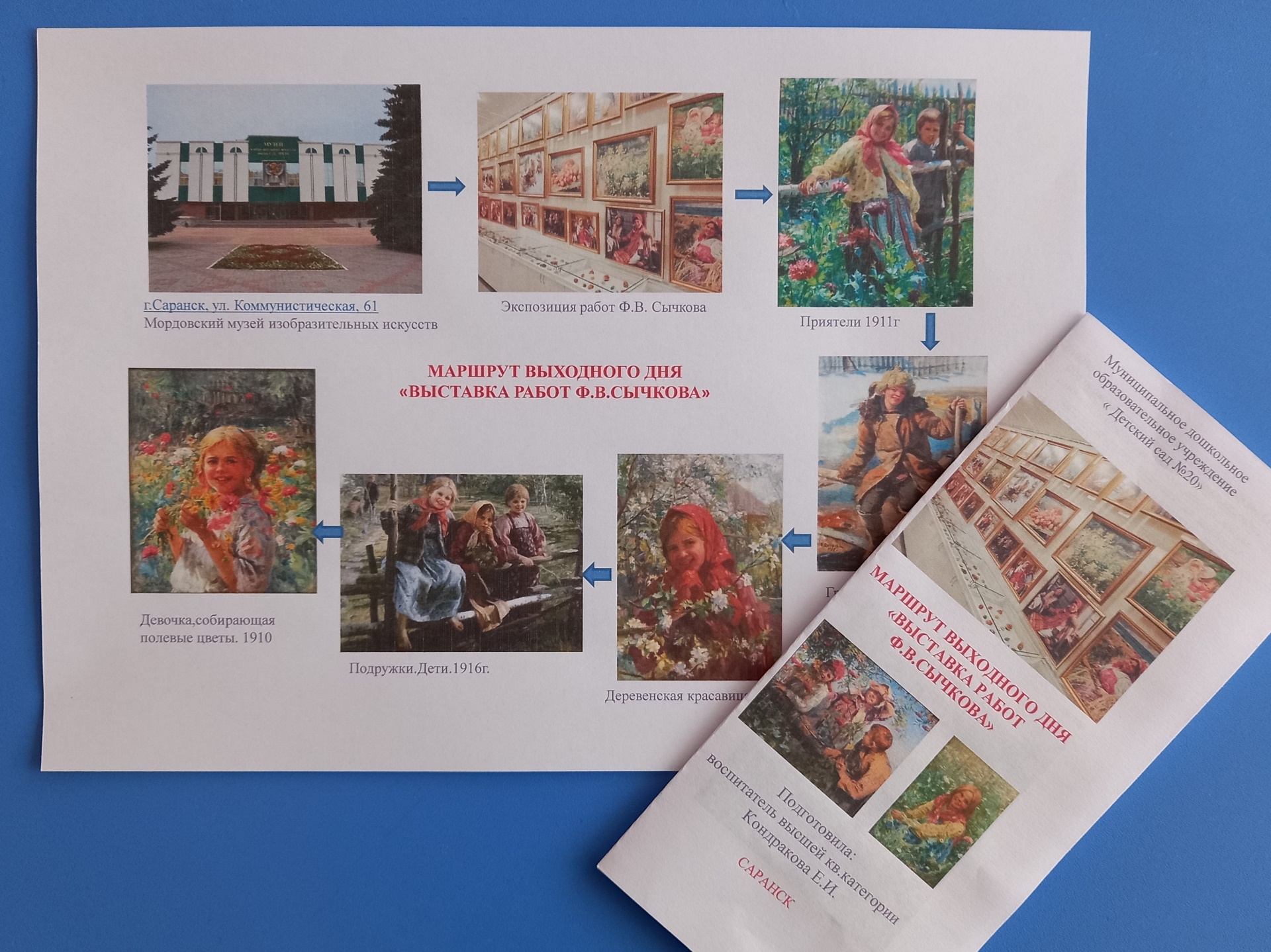 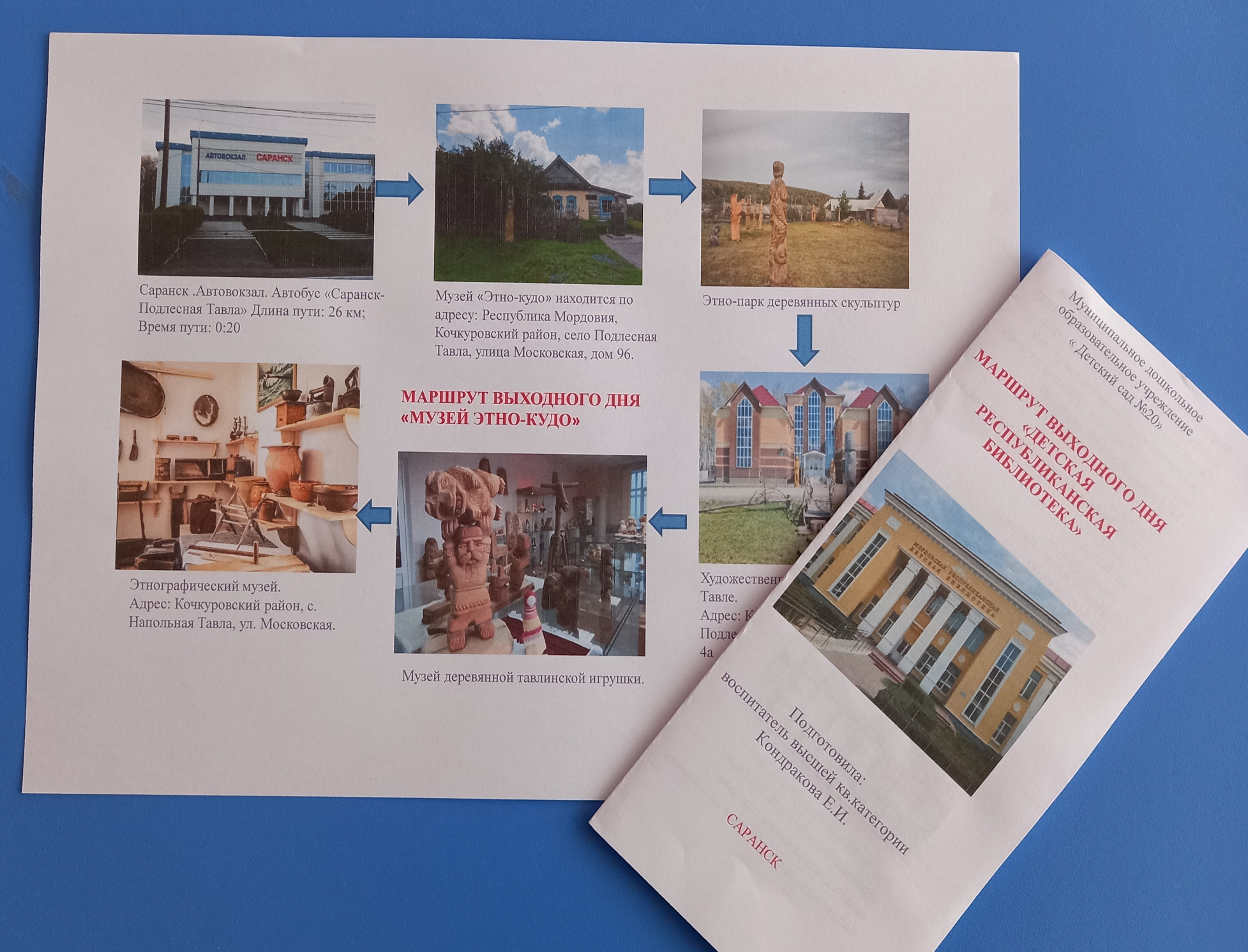 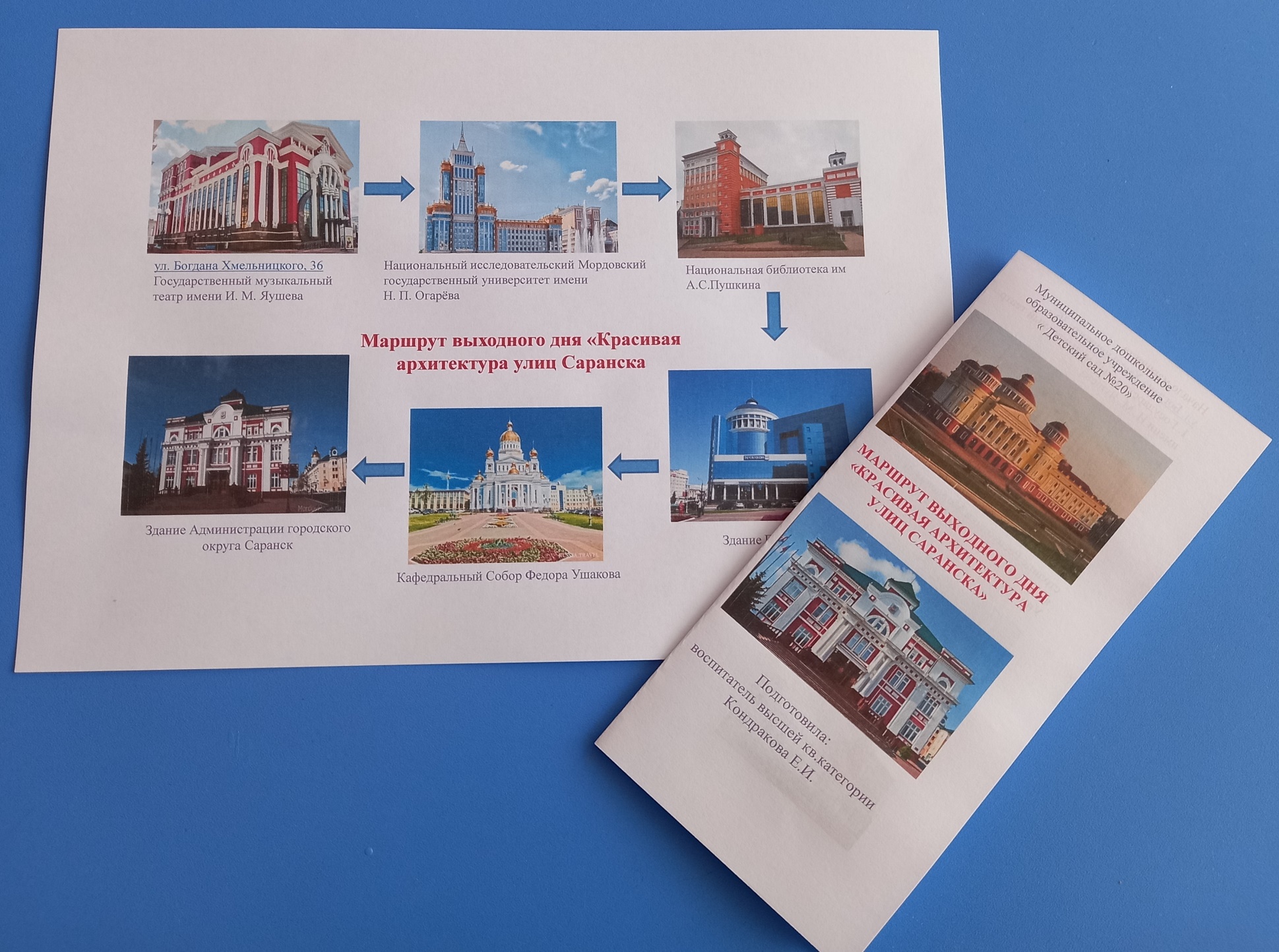 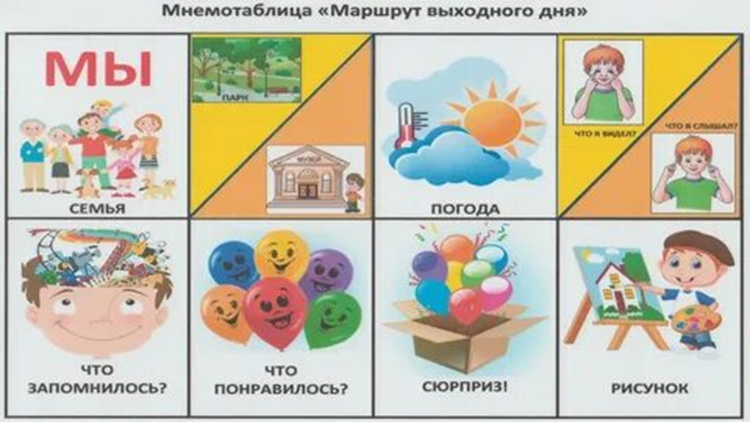